Stetige ZufallsvariableDichtefunktion - Beispiel
Dichtefunktion f
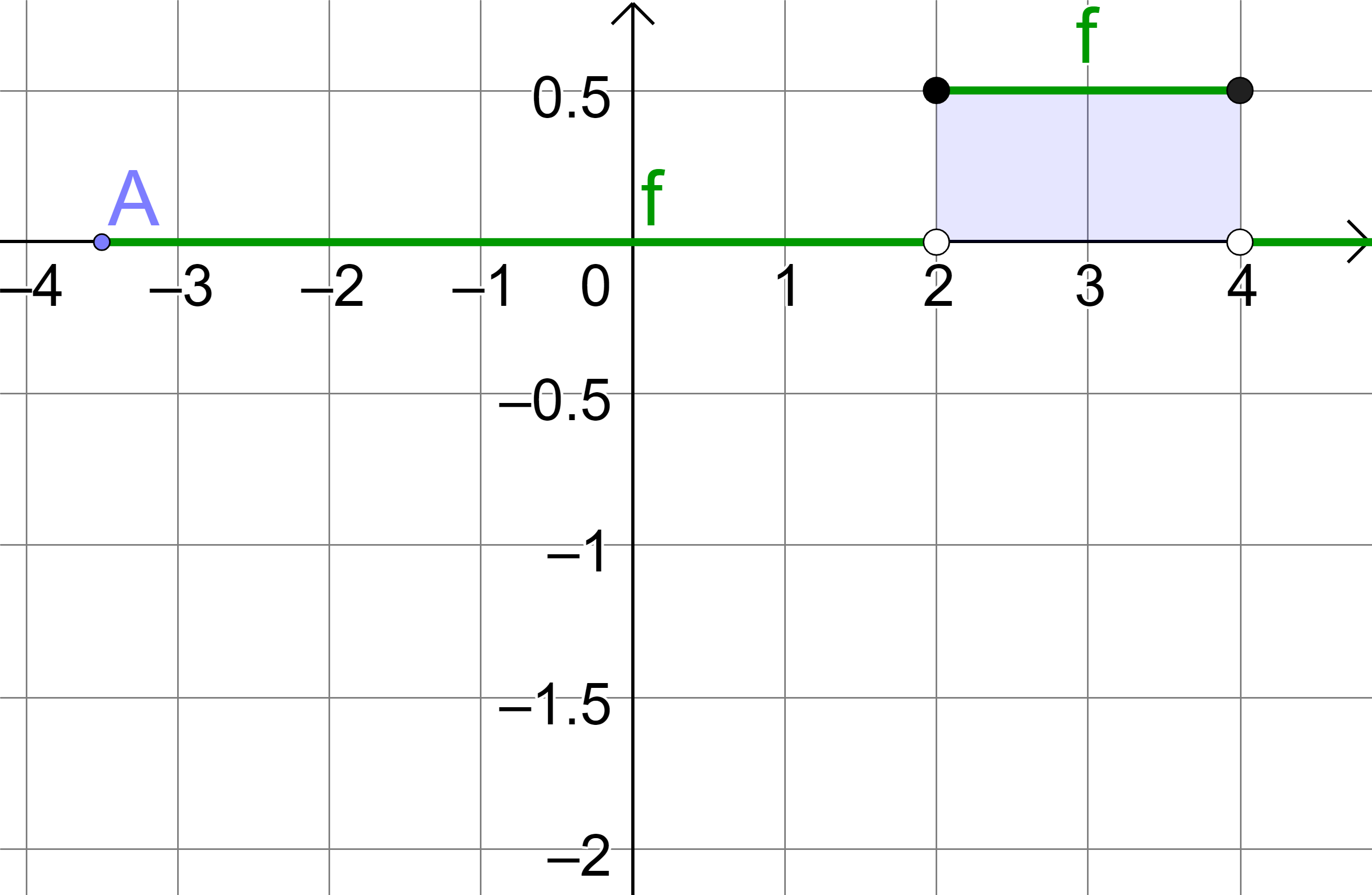 Bsp. 1a) Zeichne den Graphen von f. Entspricht die Funktion f einer Dichtefunktion einer stetigen Zufallsvariable X? Falls ja, berechne die gesuchten Wahrscheinlichkeiten.
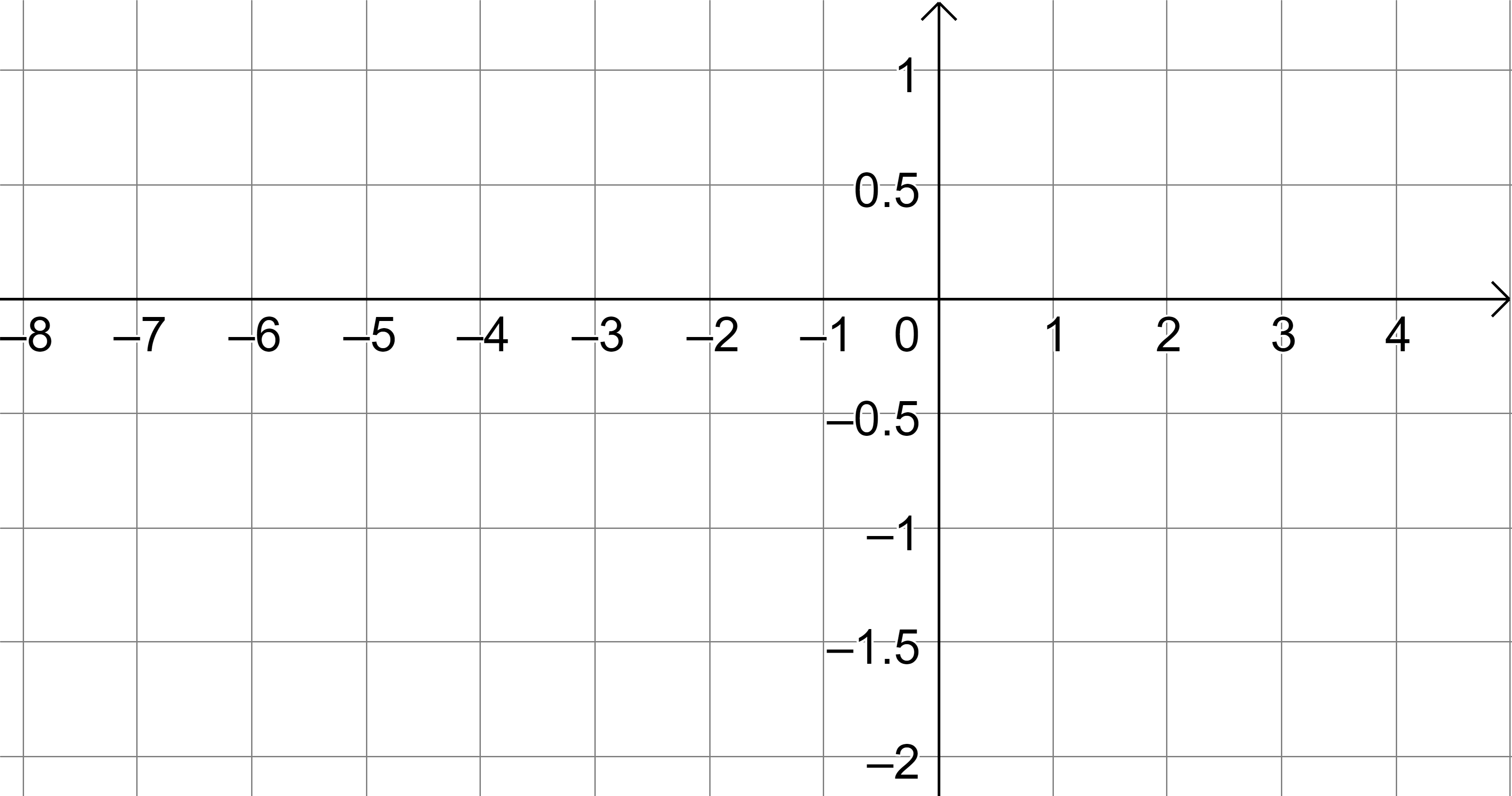 Bsp. 1a) Zeichne den Graphen von f. Entspricht die Funktion f einer Dichtefunktion einer stetigen Zufallsvariable X? Falls ja, berechne die gesuchten Wahrscheinlichkeiten.
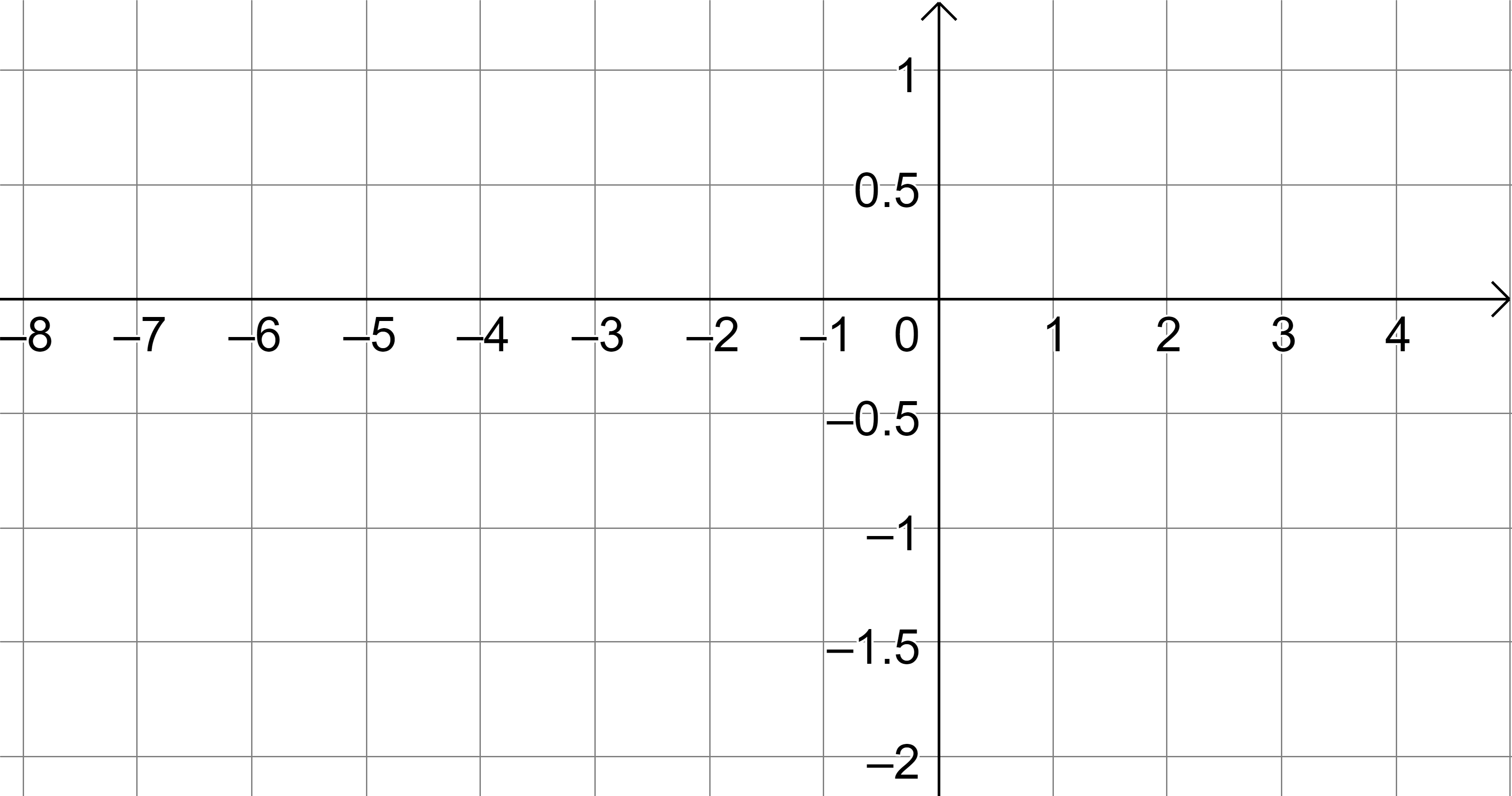 Option 1: Berechnung über den Flächeninhalt
Bsp. 1a) Zeichne den Graphen von f. Entspricht die Funktion f einer Dichtefunktion einer stetigen Zufallsvariable X? Falls ja, berechne die gesuchten Wahrscheinlichkeiten.
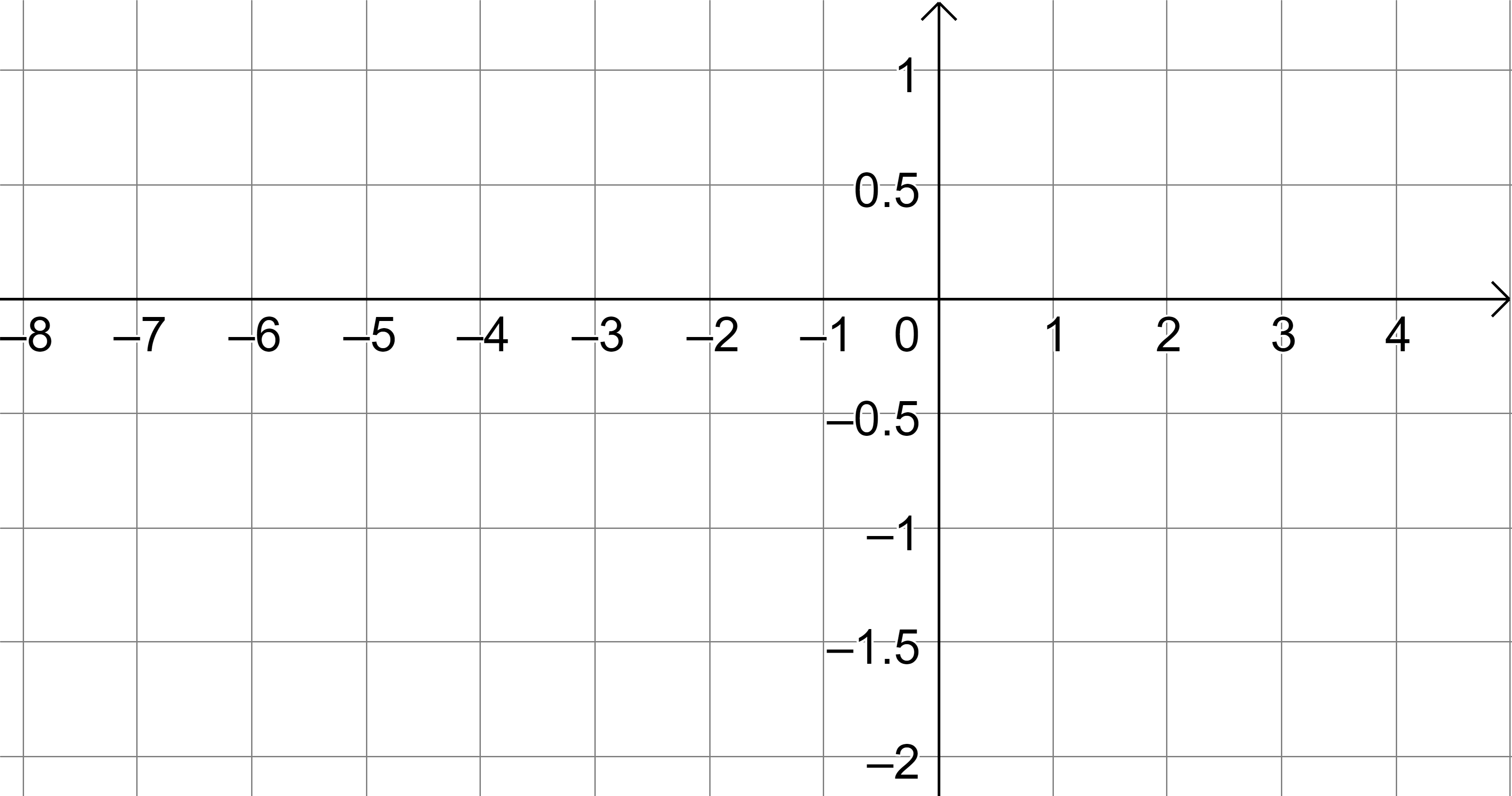 Option 2: Berechnung über das bestimmte Integral
Bsp. 1a) Zeichne den Graphen von f. Entspricht die Funktion f einer Dichtefunktion einer stetigen Zufallsvariable X? Falls ja, berechne die gesuchten Wahrscheinlichkeiten.
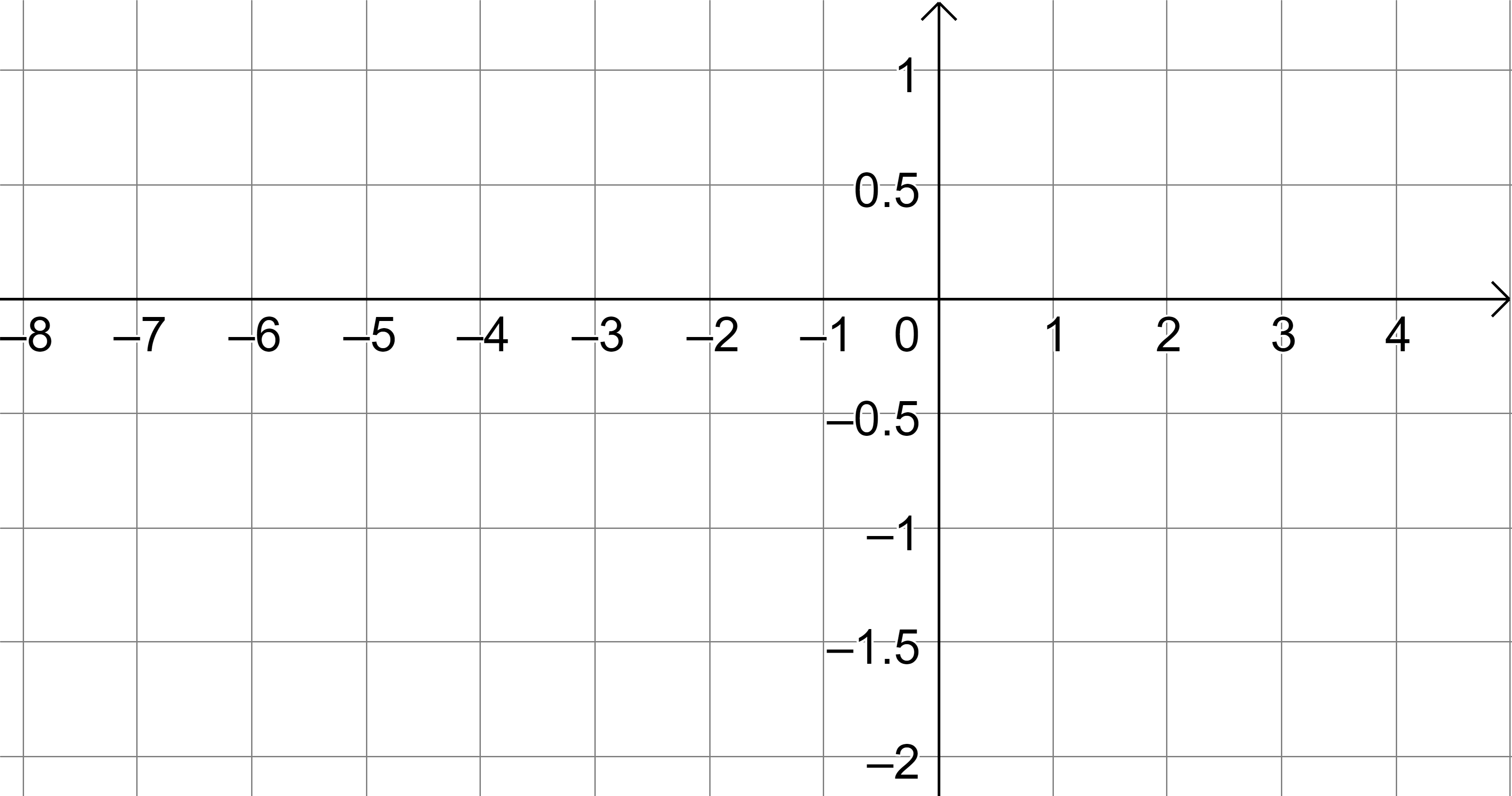 Gesuchte WSK
Bsp. 1b) Zeichne den Graphen von f. Entspricht die Funktion f einer Dichtefunktion einer stetigen Zufallsvariable X? Falls ja, berechne die gesuchten Wahrscheinlichkeiten.
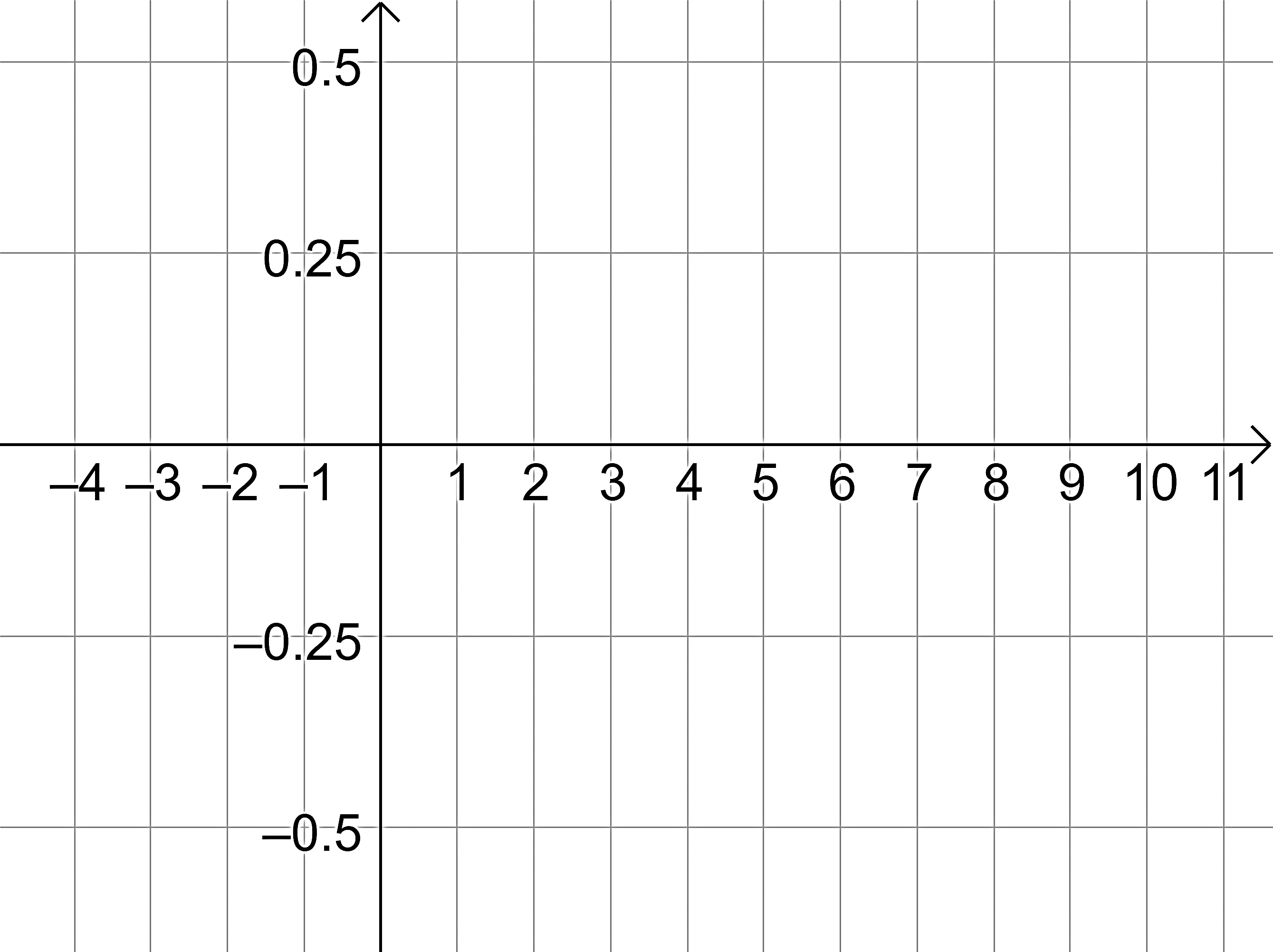 Bsp. 1b) Zeichne den Graphen von f. Entspricht die Funktion f einer Dichtefunktion einer stetigen Zufallsvariable X? Falls ja, berechne die gesuchten Wahrscheinlichkeiten.
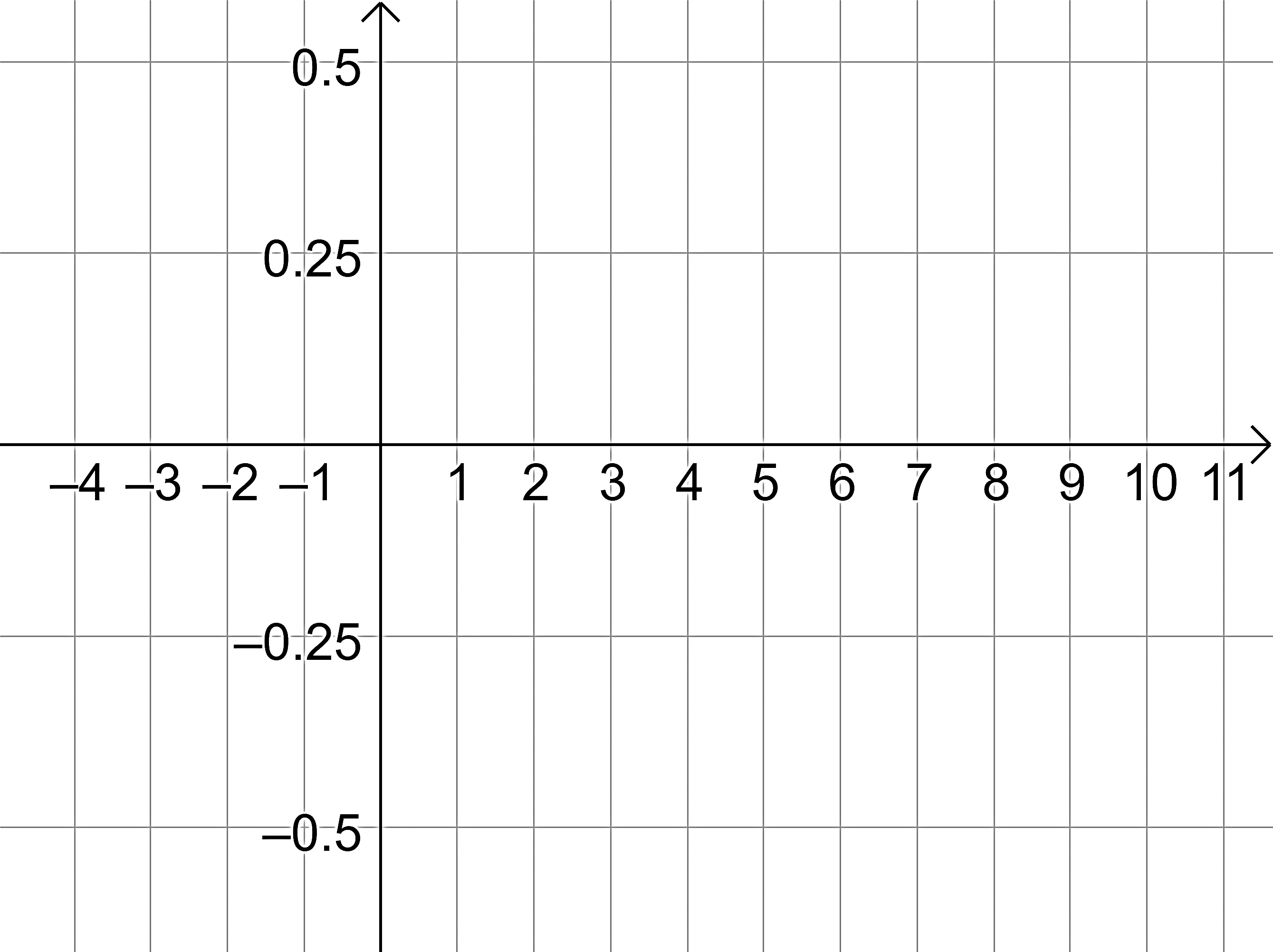 Option 1: Berechnung über den Flächeninhalt
Bsp. 1b) Zeichne den Graphen von f. Entspricht die Funktion f einer Dichtefunktion einer stetigen Zufallsvariable X? Falls ja, berechne die gesuchten Wahrscheinlichkeiten.
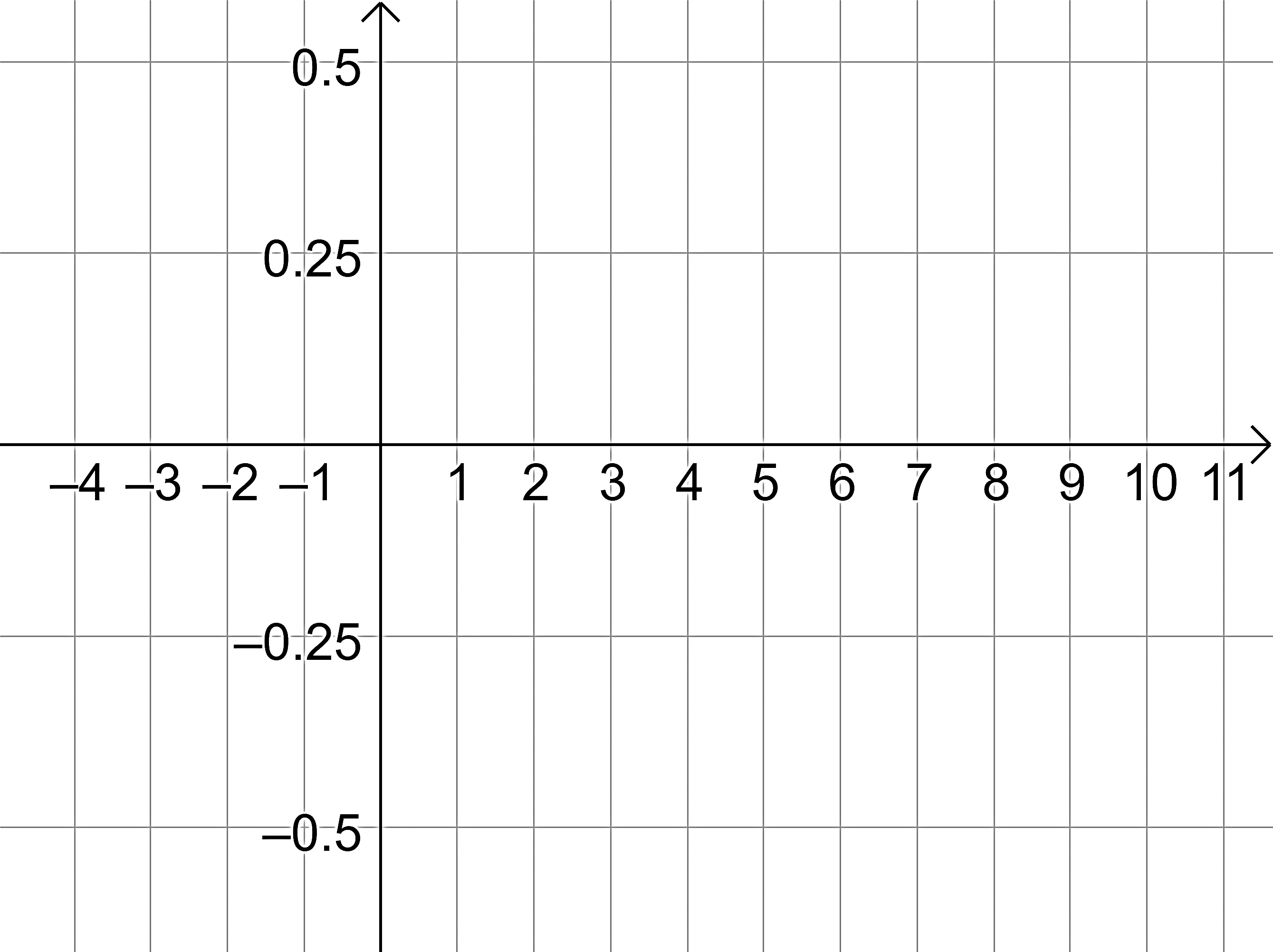 Option 2: Berechnung über das bestimmte Integral
Bsp. 1b) Zeichne den Graphen von f. Entspricht die Funktion f einer Dichtefunktion einer stetigen Zufallsvariable X? Falls ja, berechne die gesuchten Wahrscheinlichkeiten.
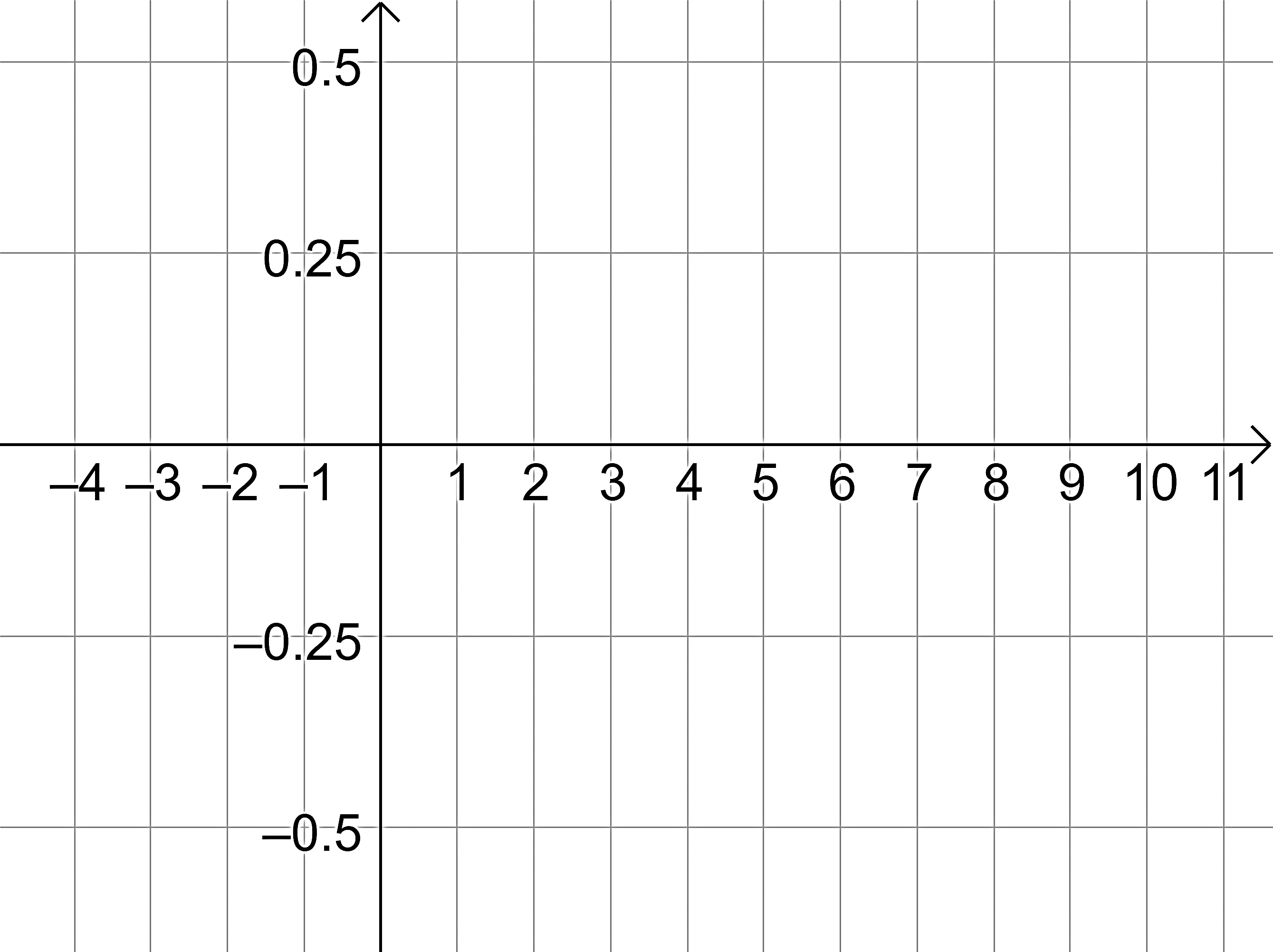 Gesuchte WSK